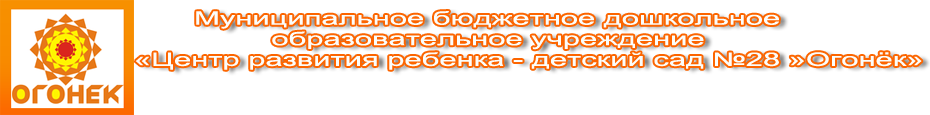 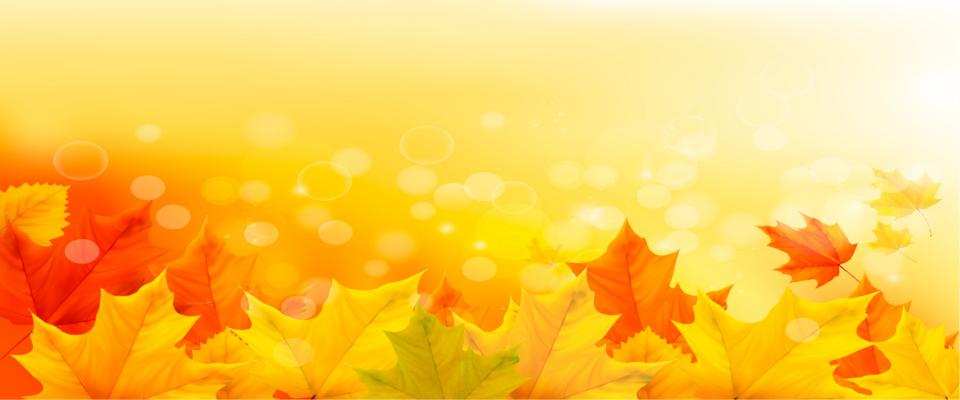 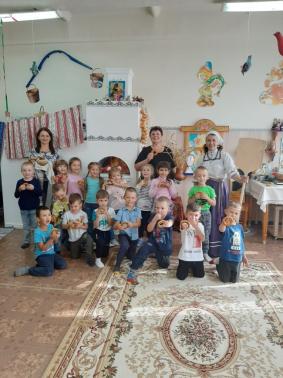 Хлеб – всему голова                                        Старшая группа № 6 «Кузнечики»                                                                Выполнили: Тарасова Н. П.                                                                                        Низамова Д. Д.Сентябрь 2021
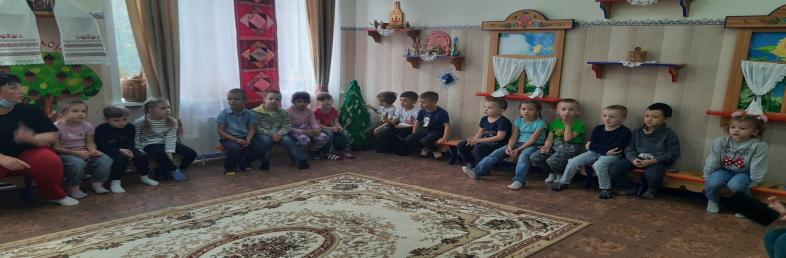 Информации «море» дети узнали в «Лукоморье»,Как сеют зерно, как растёт оно.Вырастет пшеница и рожь, и хлеб из них будет хорош!Было очень интересно,Детям всем хватило места.В игры разные играли, Много нового узнали.
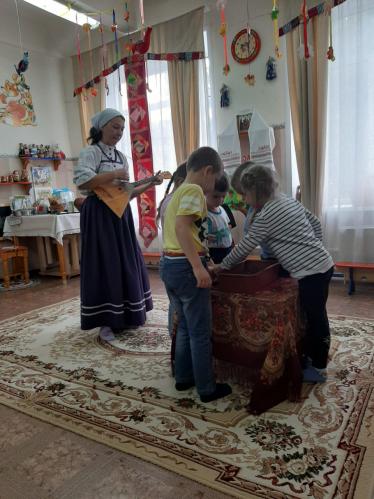 Сеяли в землю зерно пшеницы, А потом поливали его водицей,Чтобы оно потом проросло,Чтобы оно зацвело.
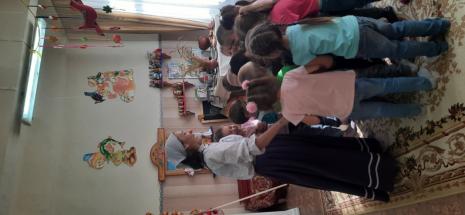 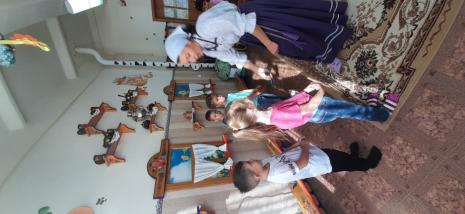 В игру играли, Пирожки продавали.Кто пирожок не продал,Домик тот себе искал.
Балалайка зазвучала,Начинаем всё сначала.Девочки пекут блины, Кто быстрее - «Я иль ты?»
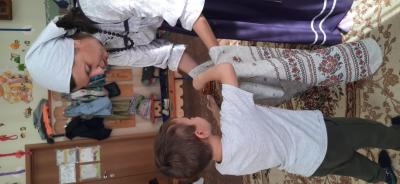 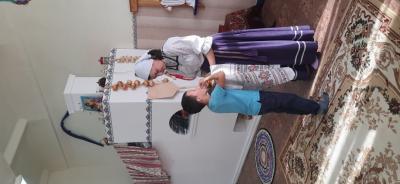 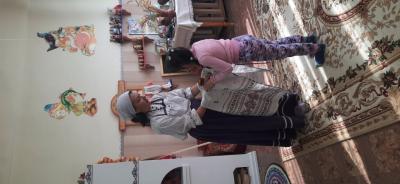 Как в старину нас угощали, Хлеб и соль нам подавали.Калачи из печиБыли очень хороши.
В «Лукоморье» побывали, всё о хлебе мы узнали.Хлеб - всему голова, береги его всегда!
СПАСИБО ЗА ВНИМАНИЕ!